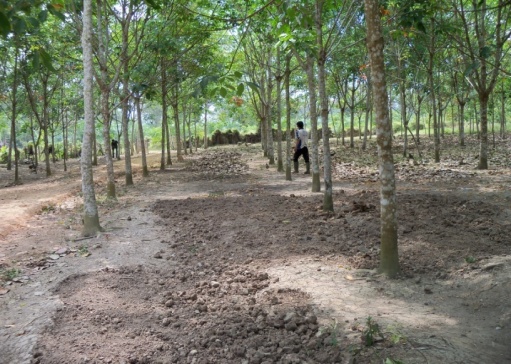 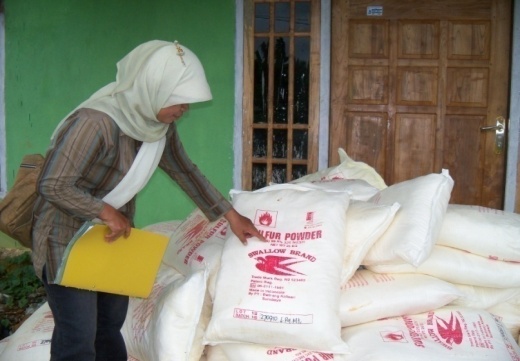 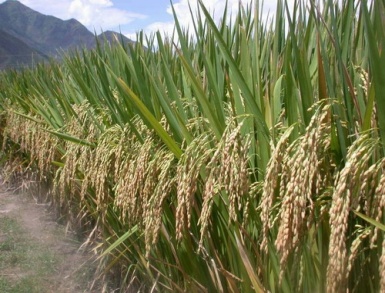 PENGUATAN KELEMBAGAAN 
DAN PERMODALAN PETANI
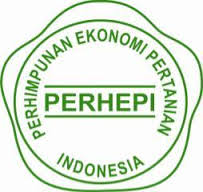 Prof. Dr. Ir. Zulkifli Alamsyah, M.Sc.
- Pengurus Pusat Perhimpunan Ekonomi Pertanian Indonesia
- Fakultas Pertanian Universitas Jambi
Disampaikan pada Seminar Nasional Hasil Penelitian dalam Rangka Dies Natalis ke-52 Fakultas Pertanian Universitas Sriwijaya 
Palembang, 5 November 2015
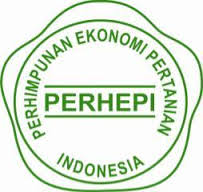 OUTLINE
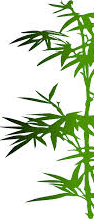 Pengantar
Tantangan Pembangunan Pertanian
Kondisi Kelembagaan dan Permodalan Petani Saat ini
Upaya-upaya yang Perlu Dilakukan
ZA-Perhepi
2
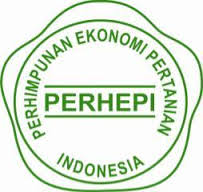 Hasil Sensus Pertanian 2013
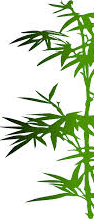 Untuk tataran nasional:
Jumlah rumah tangga (RT) usaha pertanian sebanyak 26,14 juta (menurun 16,32% dibandingkan tahun 2003)
RT pelaku usaha pertanian mayoritas pada subsektor tanaman pangan (68% dari total pelaku usaha pertanian)
Mayoritas RT menguasai lahan < 0.5 ha (56% atau 14,62 juta)
ZA-Perhepi
3
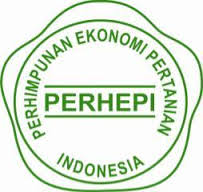 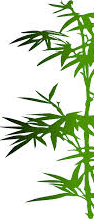 Berkurangnya jumlah rumah tangga usaha pertanian menyebabkan meningkatnya luas lahan per rumah tangga usaha pertanian…
Rata-rata Luas Lahan yang Dikuasai per RumahTangga Usaha Pertanian (Ha)
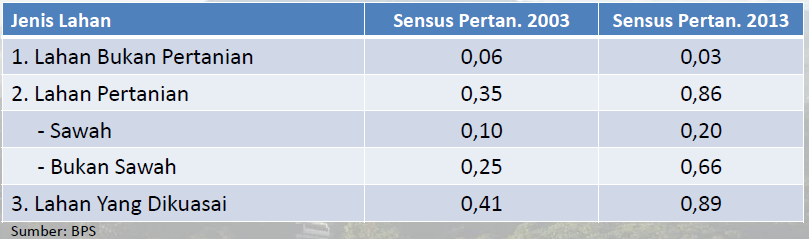 ZA-Perhepi
4
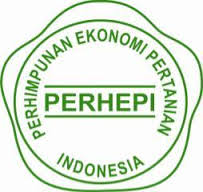 Distribusi Jumlah RT Usaha Pertanian Berdasarkan Kelompok Luasan Penguasaan Lahan
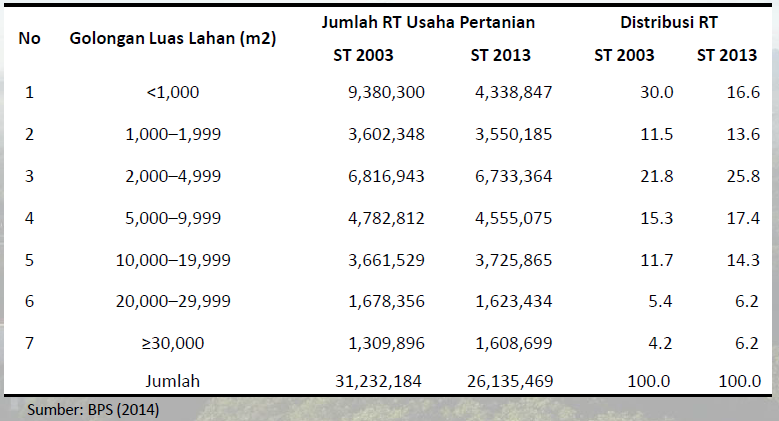 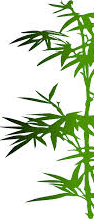 Gini Ratio Penguasaan Lahan: th 2003 = 0.72 dan th 2013 = 0.68
(Siregar, 2015)
ZA-Perhepi
5
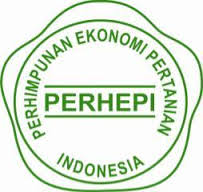 OUTLINE
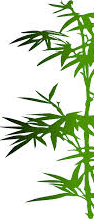 Pengantar
Tantangan Pembangunan Pertanian
Kondisi Kelembagaan dan Permodalan Petani Saat ini
Upaya-upaya yang Perlu Dilakukan
ZA-Perhepi
6
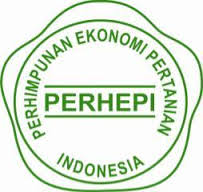 Daya Saing Indonesia Menghadapi MEA
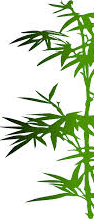 Indonesia menduduki peringkat ke-34 (dari 144 negara) dalam Global Competitiveness Report 2014-2015
 –  peringkat pada tahun sebelumnya adalah ke-38 (dari 148 negara)
 –  berada pada tahap 2 (efficiency-driven*)

Untuk subindex basic requirement, efficiency enhancer, dan innovation and sophistication factors, peringkat tahun 2014-2015 berturut-turut 46, 46, dan 30.
* Porter’s stages of development: input driven, efficiency driven, innovation driven
ZA-Perhepi
7
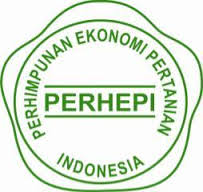 Kesenjangan Ekonomi dan Kesejahteraan
Ketimpangan kesejahteraan semakin melebar  Gini Rasio: 0,33 (2002), 0,41 (2013) dan 0,42 (2014)
Kesenjangan ekonomi antar wilayah  sebaran kontribusi wilayah terhadap PDB tetap lebar
Kesenjangan ekonomi antar sektor  Sektor pertanian berkontribusi sebesar14,3% dari total PDB, tetapi menyerap sekitar 35% tenaga kerja
Ketimpangan penguasaan tanah sebagai aset ekonomi: 56%.  
	Aset berupa properti, tanah, dan perkebunan dikuasai hanya oleh 0,2% penduduk Indonesia (GR 0,68)
Ketimpangan akses terhadap pendidikan dan kesehatan
Ketimpangan akses terhadap jasa keuangan
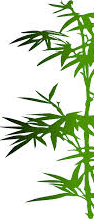 ZA-Perhepi
8
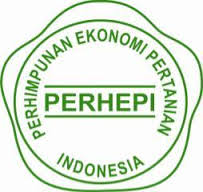 Tantangan Substantif Lainnya
Alih Fungsi dan fragmentasi Lahan
Dukungan kelembagaan yang belum optimal
Keterbatasan akses petani terhadap permodalan dan masih tingginya tingkat suku bunga.
Kenaikan permintaan terhadap komoditas pertanian
Infrastruktur Pertanian kurang mendukung
Perubahan iklim global
Kendala dalam pemasaran dan sistem logistik 
Fluktuasi harga produk dan kecenderungan harga yang rendah saat panen.
Semakin tidak menariknya sektor pertanian, yang identik dengan kemiskinan (Petani Pangan)
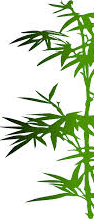 ZA-Perhepi
9
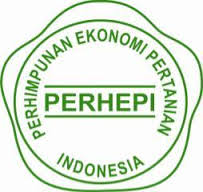 OUTLINE
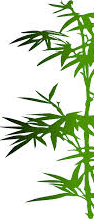 Pengantar
Tantangan Pembangunan Pertanian
Kondisi Kelembagaan dan Permodalan Petani Saat ini
Upaya-upaya yang Perlu Dilakukan
ZA-Perhepi
10
Upaya penguatan kelembagaan dan permodalan
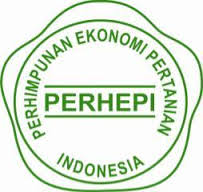 Upaya pemberdayaan petani melalui penguatan kelembagaan dan permodalan telah dilakukan pemerintah mulai tahun 2008  Pengembangan Usaha Agribisnis Perdesaan (PUAP)
Setiap Desa dibangun satu Gapoktan dan diberi bantuan dana 100 juta rupiah, dan diharapkan menjadi cikal bakal LKMA (lembaga keuangan mikro agribisnis).
Targetnya 70.000 Desa
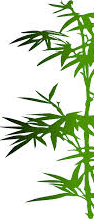 ZA-Perhepi
11
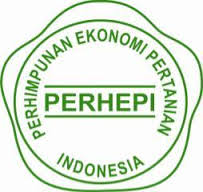 Eksistensi PUAP saat ini
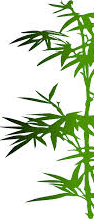 Permentan 06/Permentan/OT.140/2/2015, tanggal 8 Februari 2015  Pedoman Pengembangan Usaha Agribisnis Perdesaan Tahun Anggaran 2015. 
Dilatar-belakangi oleh permasalahan mendasar yang dihadapi petani yaitu kurangnya akses petani kepada sumber permodalan, pasar dan teknologi serta organisasi tani yang masih lemah.
PUAP merupakan bentuk fasilitasi bantuan modal usaha bagi petani anggota, baik petani pemilik, petani penggarap, buruh tani maupun rumah tangga tani yang dikoordinasikan oleh Gabungan Kelompok Tani (Gapoktan).
ZA-Perhepi
12
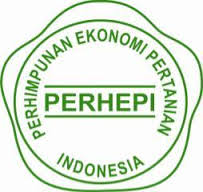 Tujuan PUAP
Mengurangi kemiskinan dan pengangguran melalui penumbuhan dan pengembangan kegiatan usaha agribisnis di perdesaan sesuai dengan potensi wilayah;
Meningkatkan kemampuan dan pengetahuan pelaku usaha agribisnis, pengurus Gapoktan, Penyuluh dan Penyelia Mitra Tani (PMT);
Memberdayakan kelembagaan petani dan ekonomi perdesaan untuk pengembangan kegiatan usaha agribisnis; 
Meningkatkan fungsi kelembagaan ekonomi petani menjadi jejaring atau mitra lembaga keuangan dalam rangka akses ke permodalan.
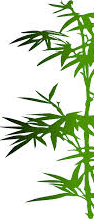 ZA-Perhepi
13
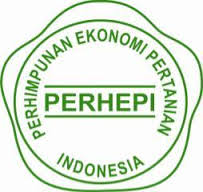 Sasaran PUAP
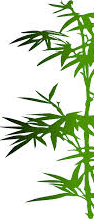 Berkembangnya usaha agribisnis di desa terutama desa miskin sesuai dengan potensi pertanian desa;
Berkembangnya Gapoktan yang dimiliki dan dikelola oleh petani untuk menjadi kelembagaan ekonomi;
Meningkatnya kesejahteraan rumah tangga tani miskin, petani/peternak (pemilik dan/atau penggarap) skala kecil, buruh tani;
Berkembangnya usaha agribisnis petani yang mempunyai siklus usaha
ZA-Perhepi
14
Komponen utama dari pola dasar
Pengembangan PUAP
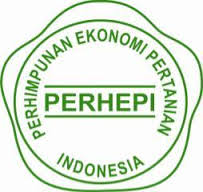 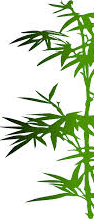 Keberadaan Gapoktan;
Keberadaan Penyuluh dan PMT sebagai pendamping;
Penyaluran dana BLM kepada petani pemilik penggarap, petani penggarap, buruh tani maupun rumah tangga tani; 
Pembekalan pengetahuan tentang PUAP bagi pengurus Gapoktan dan lain-lain
ZA-Perhepi
15
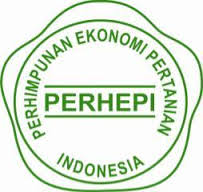 Pembelajaran dari PUAP
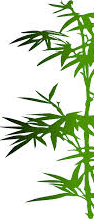 Upaya pemberdayaan dengan skim Bantuan dan tidak diiringi dengan pengembangan sisi bisnis usaha Tidak Berkelanjutan.
Petani bekerja sendiri dan belum tersambung dengan dunia usaha.
Peningkatan produksi tidak diimbangi dengan upaya peningkatan nilai tambah serta relasinya dengan pelaku pasar.
Bagian terbesar kegiatan tidak berkelanjutan
ZA-Perhepi
16
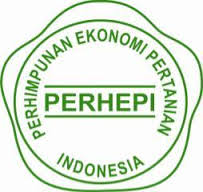 Program Penguatan Modal lainnya:
Lembaga Usaha Ekonomi Pedesaan (LUEP)
Lembaga Mandiri Mengakar pada Masyarakat (LM3)
Sarjana Masuk Desa (SMD) atau Penggerak Membangun Desa (PMD), 
Sekolah Lapangan Pengelolaan Tanaman Terpadu (SL-PTT) 
Lembaga Distribusi Pangan Masyarakat (LDPM).
Kredit Pengembangan Energi Nabati Revitalisasi Perkebunan (KPEN-RP)
Kredit Ketahanan Pangan dan Energi (KKPE)
Kredit Usaha Pembibitan Sapi (KUPS)
Kredit Usaha Rakyat (KUR)
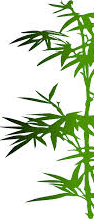 ZA-Perhepi
17
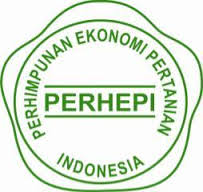 Beberapa Kendala Empiris:
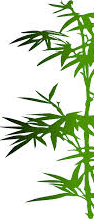 Secara substansi, pembiayaan melalui kredit program seperti KKPE, KUPS, KUR dll dimaksudkan untuk:
– mengatasi beberapa konstrain pertumbuhan sektor pertanian, terutama keterbatasan permodalan dan invetasi, 
– mengisi ketidaklengkapan pasar keuangan pedesaan (yang selama ini dijalankan oleh peminjam uang), 
– mempercepat adopsi teknologi baru (benih, pupuk, pestisida, dsb)
– menjembatani kebutuhan uang (cash) musiman yang dihadapi petani 
– mencapai tujuan pemerataan (intra-rural, inter-regional, rural-urban dsb) 
– memperoleh dukungan politik dan kepetingan populis lain, termasuk
program tertentu dari lembaga asing (hutan dan bantuan).
•
ZA-Perhepi
18
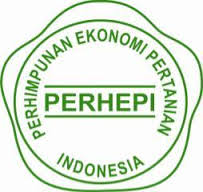 Beberapa Kendala Empiris:
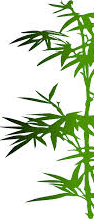 Keterlambatan pengembalian pinjaman; 
Lemahnya kapasitas kelembagaan Gapoktan; 
Tidak meratanya penyaluran dana kepada anggota 
Kurangnya pemahaman petani dan pengurus Gapoktan tentang tujuan dan manfaat PUAP
Budaya ketergantungan petani 
Kendala kredit program adalah karakter supply-led, diinisiasi di tingkat pusat bukan demand driven yang berasal dari ekonomi pedesaan.
ZA-Perhepi
19
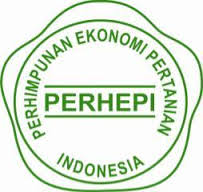 Kondisi Ekonomi Petani Pangan
Mayoritas usaha pertanian ST2013 adalah “gurem”, yakni sekitar 56% dari total RT usaha pertanian
Pendapatan yang diterima dari usahatani padi kurang dari Rp.4 juta per musim tanam (4 bulan)  setara  dengan Rp 1 juta per bulan per RT. 
Jika yang bekerja dalam usahatani 2 orang maka  dibandingkan dengan UMP, nilai tersebut sangat jauh lebih rendah.
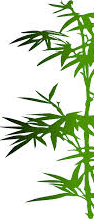 Tidak ada yang memperjuangakan ini - beda dengan buruh yang UMR nya harus disesuaikan tiap tahun
ZA-Perhepi
20
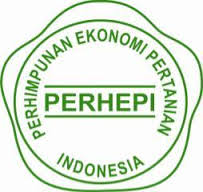 Dampak berbagai permasalahan
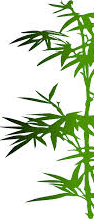 ANCAMAN :
 Degradasi SD Lahan dan Iklim
 Variabilitas dan Ketidakpastian
   Iklim
 Konversi dan Alih Fungsi Lahan 
 Keterbatasan dan Fragmentasi 
   Lahan Potensial
Keterbatasan Petani dalam Penyediaan Input Penunjang
ZA-Perhepi
21
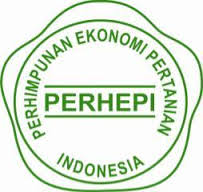 Dampak berbagai permasalahan
Kualitas Infrastruktur Yang Buruk
Regulasi yang tidak sepenuhnya mendukung (HARGA DAN NILAI TAMBAH)
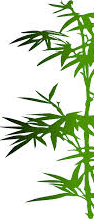 DAYA SAING
PRODUK yang RENDAH
Pendampingan Belum Optimal (Penyuluh?)
Persaingan usaha yang tidak sehat
22
ZA-Perhepi
22
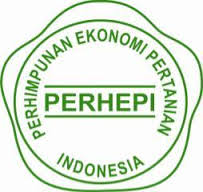 OUTLINE
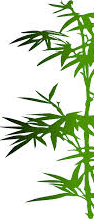 Pengantar
Tantangan Pembangunan Pertanian
Kondisi Kelembagaan dan Permodalan Petani Saat ini
Upaya-upaya yang Perlu Dilakukan
ZA-Perhepi
23
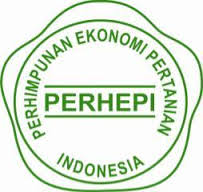 Membangun Sinergi Pemberdayaan dan Kemitraan Lembaga
Kemitraan ABG-CE
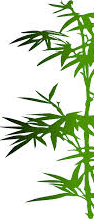 Penyuluhan yang efektif
IND
PT
PEM
UTP
UTP
Daya saing Produk
IND/ PRSH
Kelembagaan  Petani
Kemitraan
Nilai Tambah
UTP
LKD/M
Pendapatan Petani
ZA-Perhepi
24
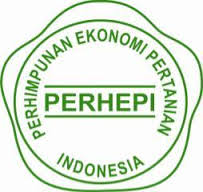 Penguatan Kelembagaan Petani
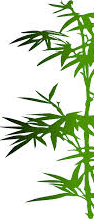 Kelembagaan usaha ekonomi produktif yang kokoh di pedesaan.
Pemberdayaan Kelembagaan Petani
Pemberdayaan Usahatani
Pemberdayaan Lembaga Keuangan Mikro/Desa
Penyuluhan pertanian yang efektif
Mengefektifkan peran penyuluh
Pemantapan Sistem Penyuluhan
ZA-Perhepi
25
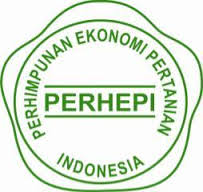 Penyuluhan Berbasis Bisnis
Pengembangan konsep Bisnis Pertanian dengan penyuluh sebagai manajer usaha.
Dikembangkan oleh Taman Teknologi Pertanian Bogor 
Suntikan modal diberikan dalam bentuk pinjaman yang harus kembali dalam 2 tahun. 
Kegiatan usaha dilakukan penyuluh dan petani dalam satu usaha bersama.
Jelas hak dan kewajiban masing-masing dan ada fungsi control untuk menjamin keberlanjutan usaha.
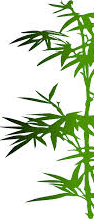 ZA-Perhepi
26
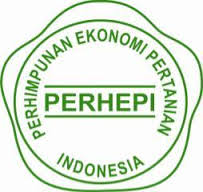 Penyuluhan Berbasis Bisnis
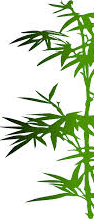 Kerberlanjutan usaha:
Menempatkan penyuluh tidak hanya sebagai pendamping namun juga pelaku usaha.
Penyuluh sebagai agen perubahan dengan penerapan teknologi terbaru secara maksimal.
Usaha disambungkan dengan pasar dengan jaminan pasar dan harga jual yang layak.
Upaya ini membuat penyuluh bergairah dan proses alih teknologi maksimal.
ZA-Perhepi
27
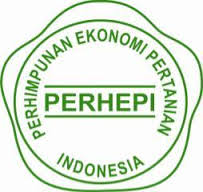 Perbaikan Sistim Pembiayaan Pertanian
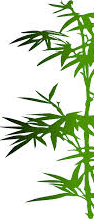 Pembentukan suatu lembaga yang menjalankan fungsi penjaminan kredit pertanian, peningkatan kepastian usaha dan asuransi usaha.
Pemberian bantuan modal perlu didisain khusus agar tidak diberikan dalam bentuk tunai kepada petani.
Mengupayakan sistim kredit pertanian yang mudah dijangkau oleh petani secara lokal.
ZA-Perhepi
28
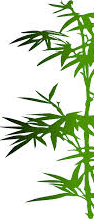 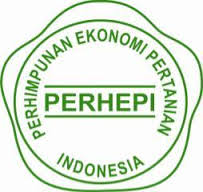 Terima Kasih
PERHIMPUNAN EKONOMI PERTANIAN INDONESIA
ZA-Perhepi
29